সবাইকে শুভেচ্ছা
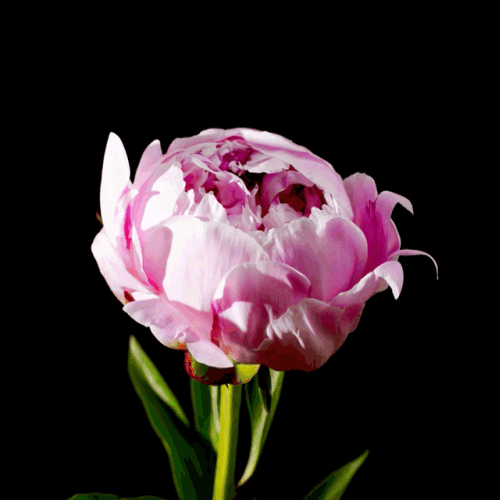 শিক্ষক পরিচিতি
মাহবুবা ইয়াছমিন
সহকারি শিক্ষক
কিসমতগঞ্জ সরকারি প্রাথমিক বিদ্যালয়,
রংপুর সিটি কর্পরেশন।
পাঠ পরিচিতি
বিষয়ঃ প্রাথমিক গণিত
শ্রেণিঃ ১ম
সাধারণ পাঠঃ সংখ্যা 
বিশেষ পাঠঃ সংখ্যা ১-৪ পর্যন্ত
সময়ঃ ৪৫ মিনিট
তারিখঃ ০২/০২/২০২০
শিখনফল
২.১.১   ১ থেকে ৯ পর্যন্ত বাস্তব উপকরণ গণনা করতে পারবে ।
এসো কয়েকটি ছবি দেখিঃ
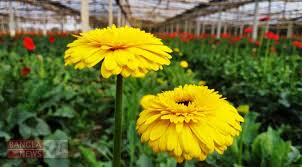 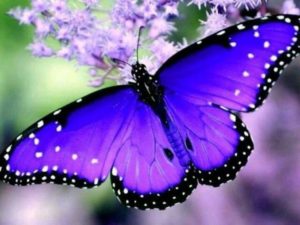 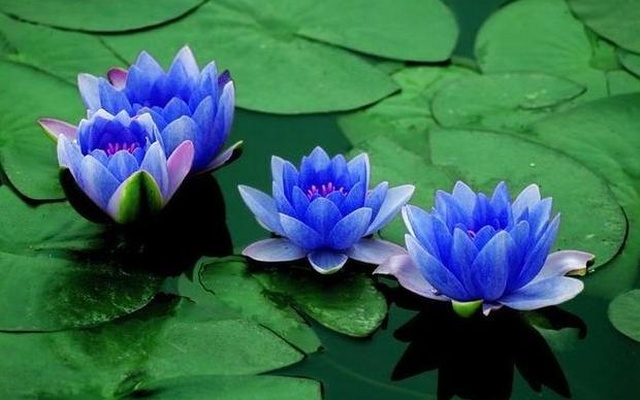 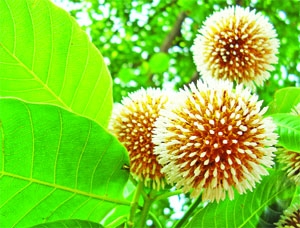 সংখ্যাঃ ১ থেকে ৪ পর্যন্ত।
বাস্তবে কাঠির সাহায্যে গণনা করা শিখাব।
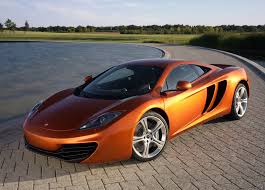 ১
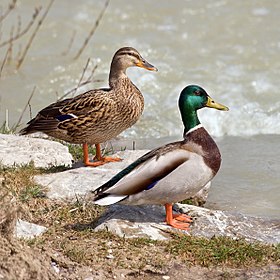 ২
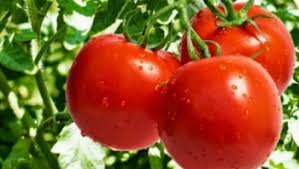 ৩
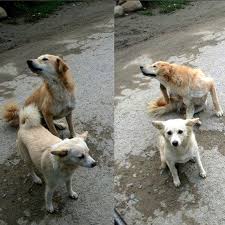 ৪
সংখ্যাগুলো আবার গণনা করিঃ
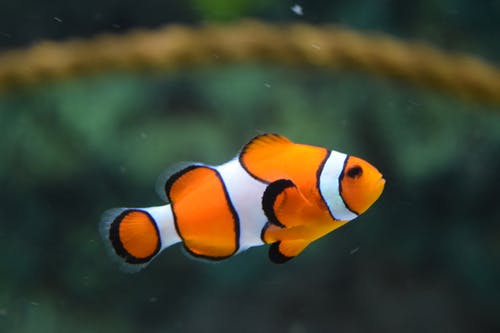 ১
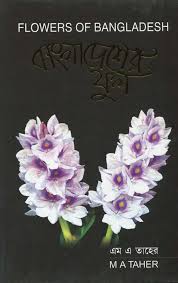 ২
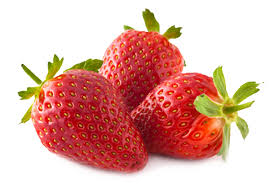 ৩
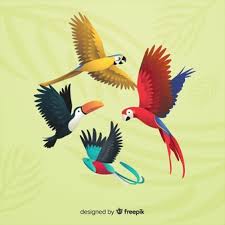 ৪
পাঠ্যবইয়ের ১০ পৃষ্ঠা খুলে ছবির সাথে মিলিয়ে সংখ্যা পড়বে ।
দলীয় কাজ
গোলাপ দল
খালিঘরে সংখ্যা বসাওঃ ১,__,৩,__,
বেলী দল
অঙ্কে লিখঃ
সংখ্যা ১থেকে ৪পর্যন্ত ।
৪
২
মূল্যায়ন
ছবির সাথে সংখ্যা মিল করঃ
২
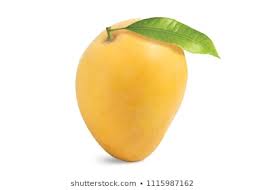 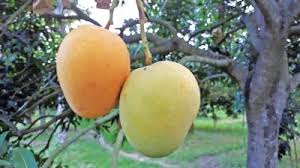 ১
ছবির সাথে সংখ্যা মিল কর
৪
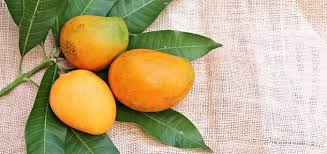 ৩
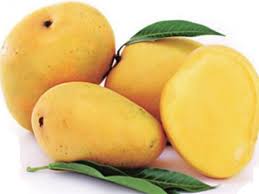 বাড়ির কাজ
গণিত বইয়ের  ১১পৃষ্ঠার পড়া  বাড়ি থেকে লিখে আনবে।
ধন্যবাদ
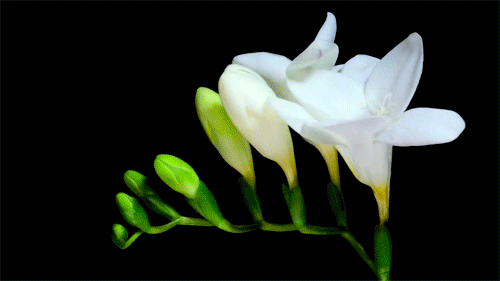